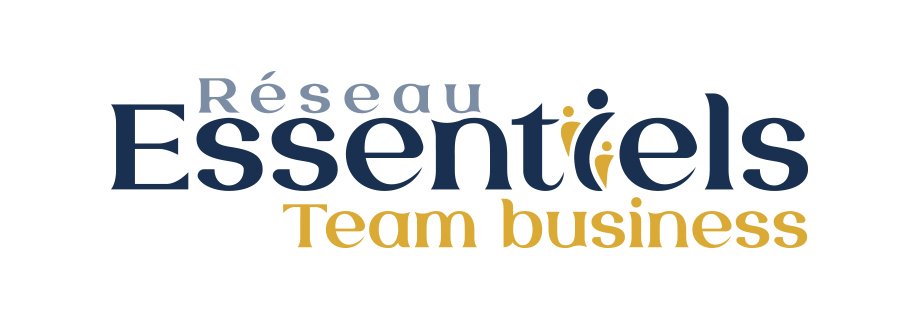 Ordre du Jour (celui-ci doit être préparé par les participants aussi)